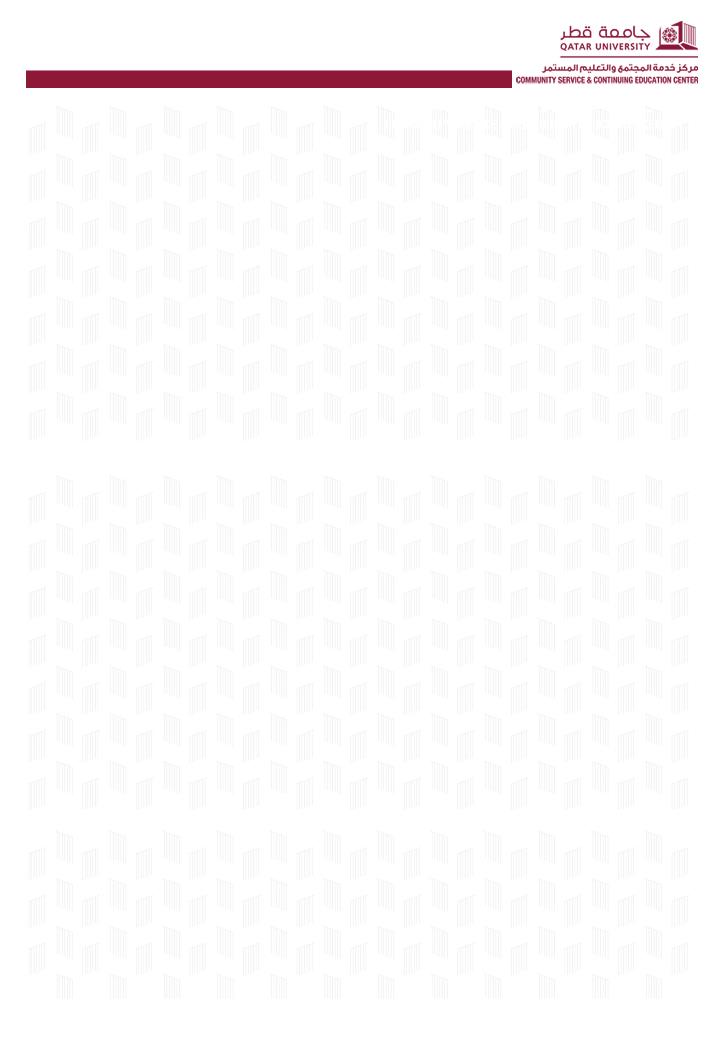 CCE- Course Data Collection Form - DF05/ Issue 01/ 5-2-2018
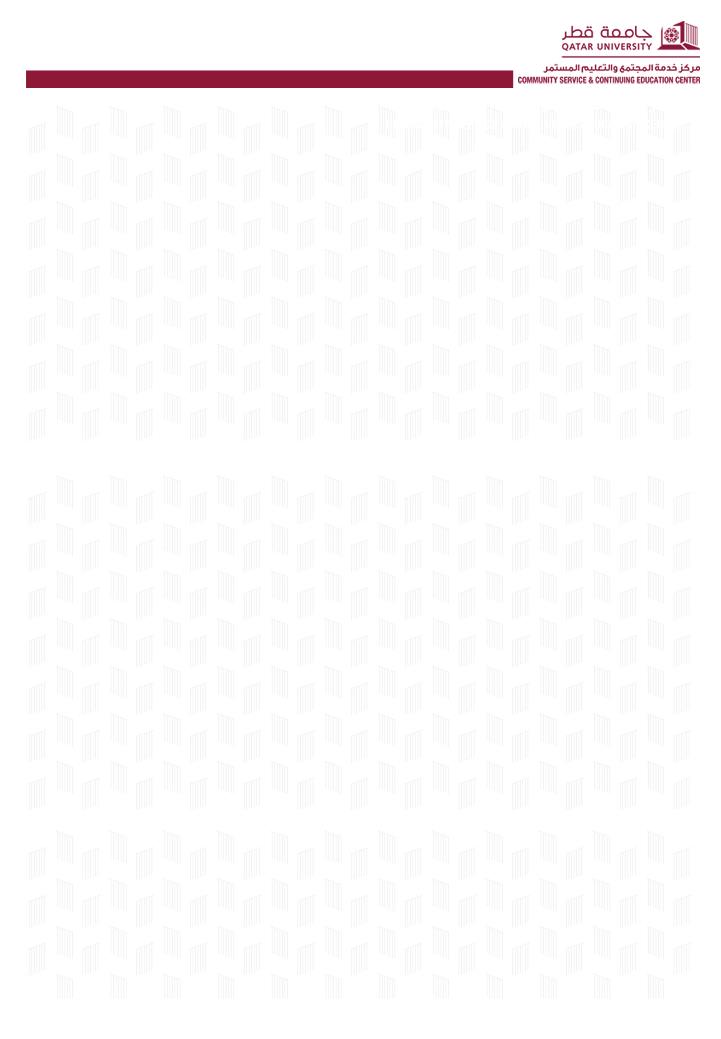 2